Дети войны
1941
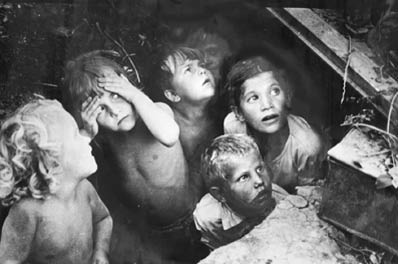 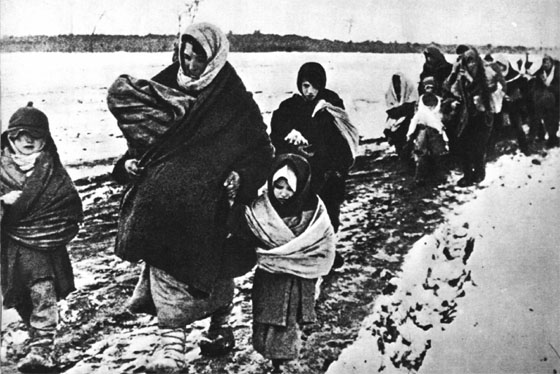 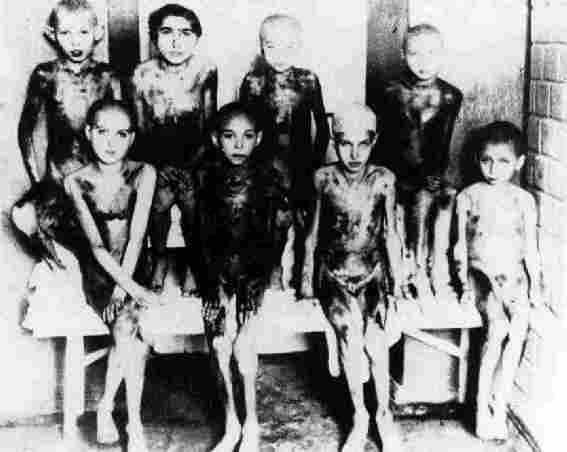 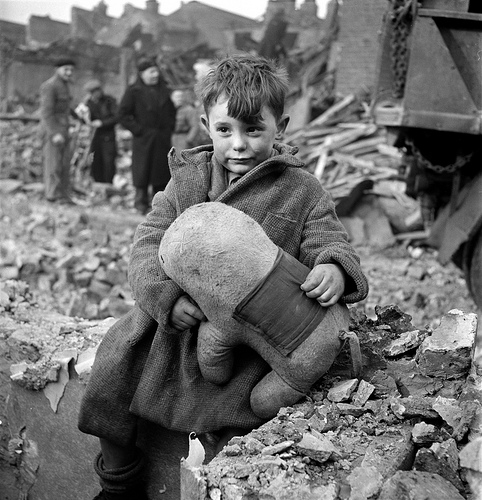 Памятник мемориал республиканского значения «детям жертвам войны», не имеет аналогов в СНГ и Европе. Он был открыт в Жлобино в  июне 2007 года.
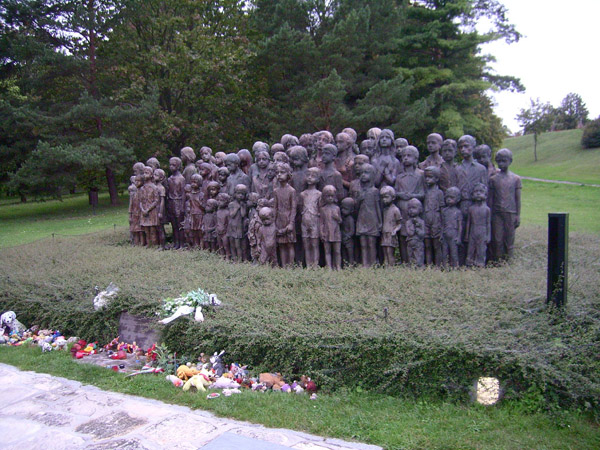 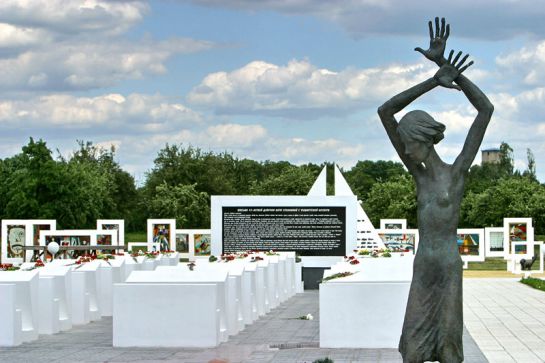 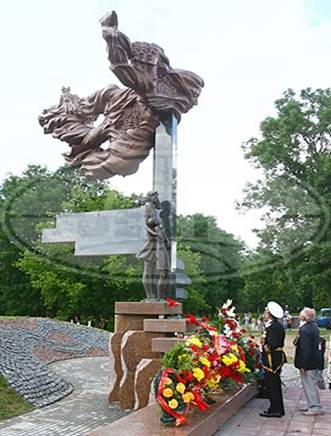 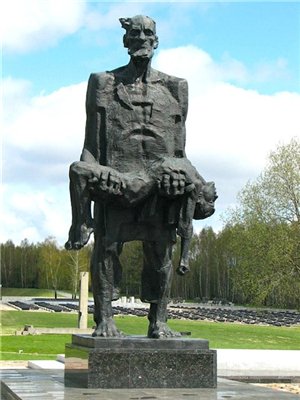 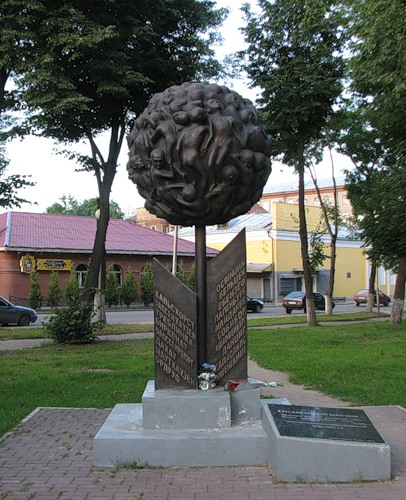 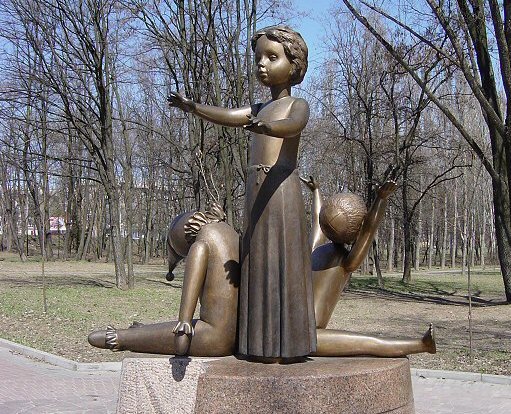 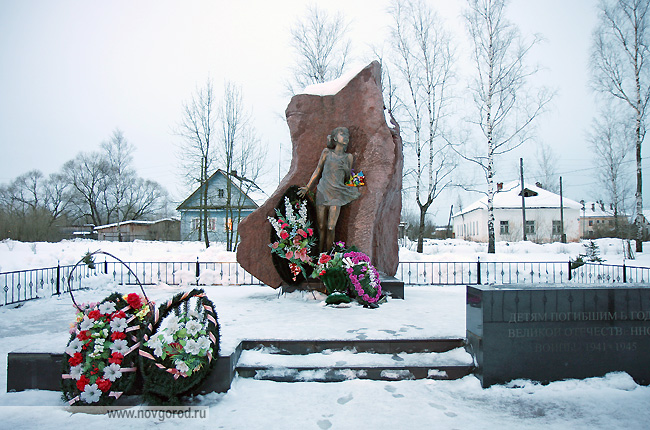 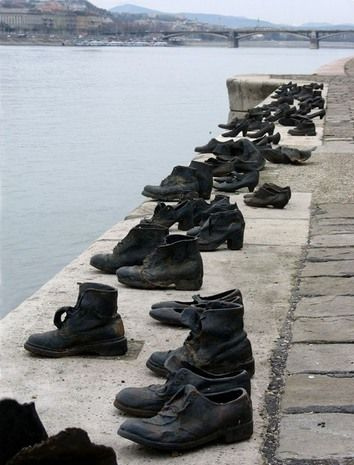 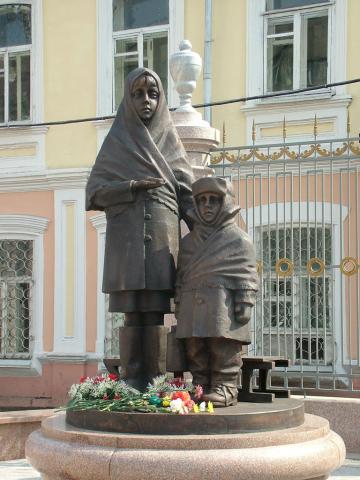 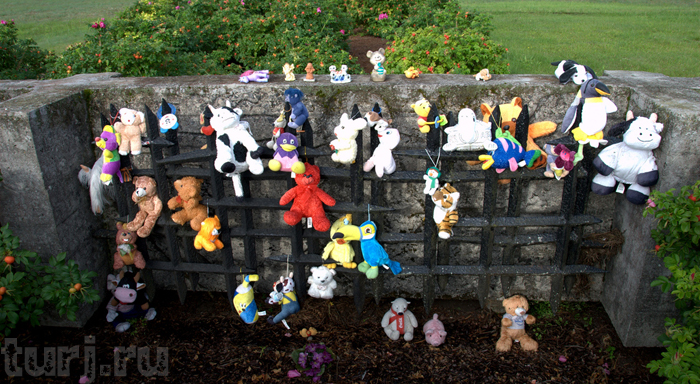 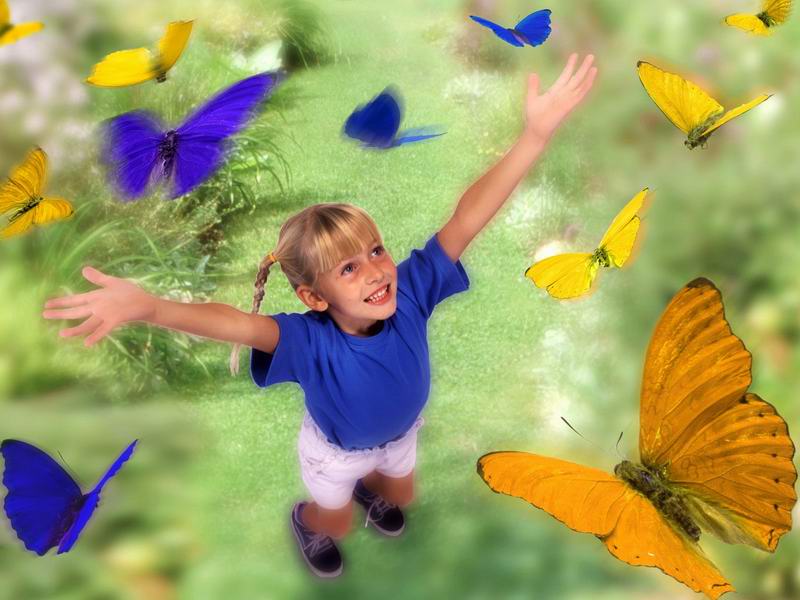 XXI      В Е К
Беслан
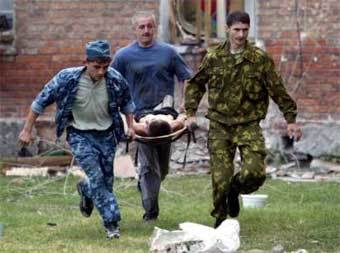 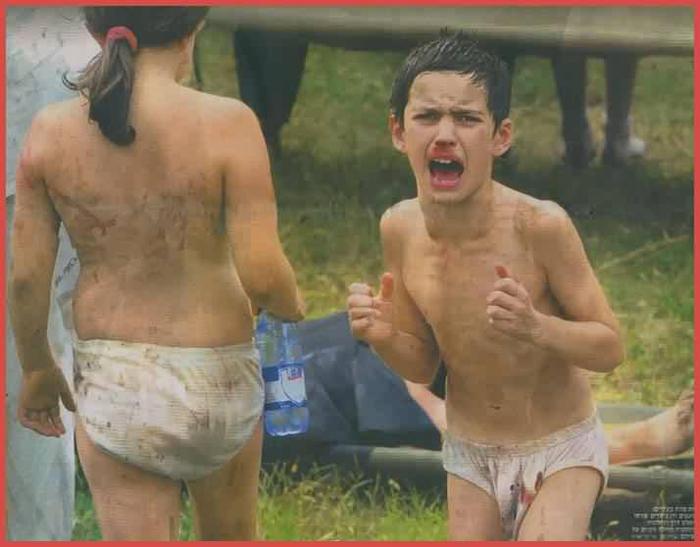 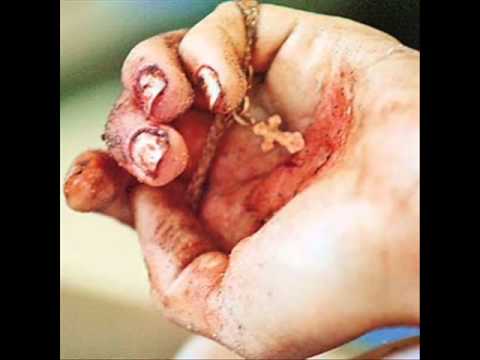 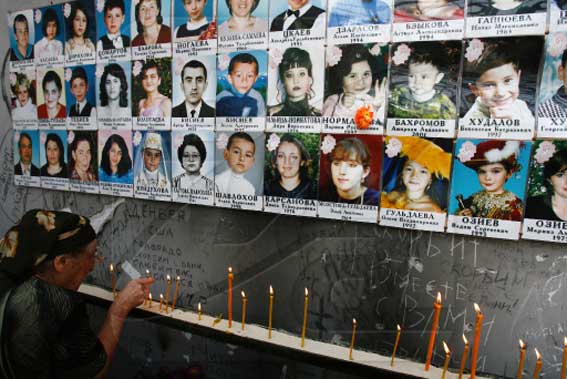 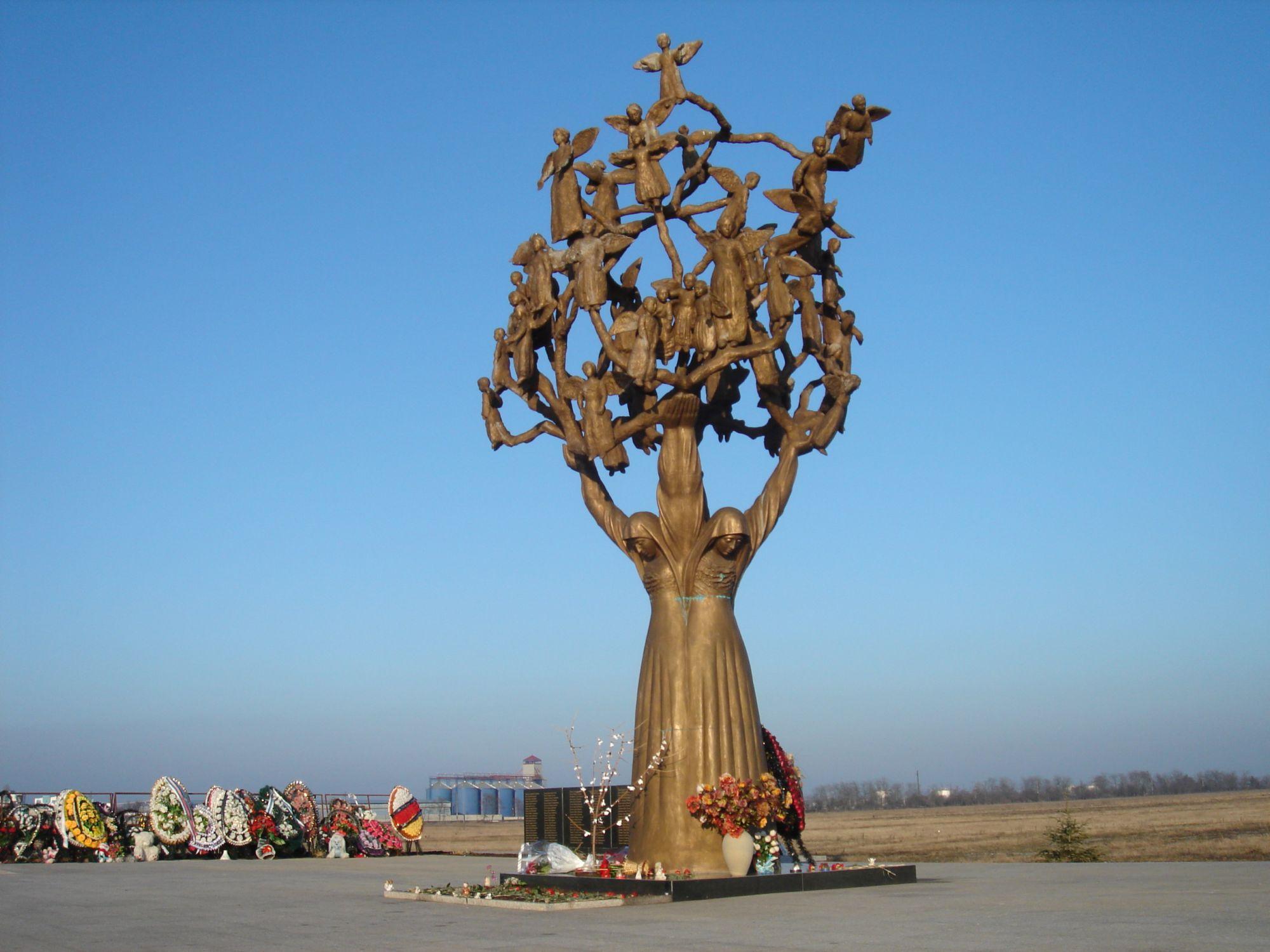 Беслан. Жертвам теракта от детей Армении.
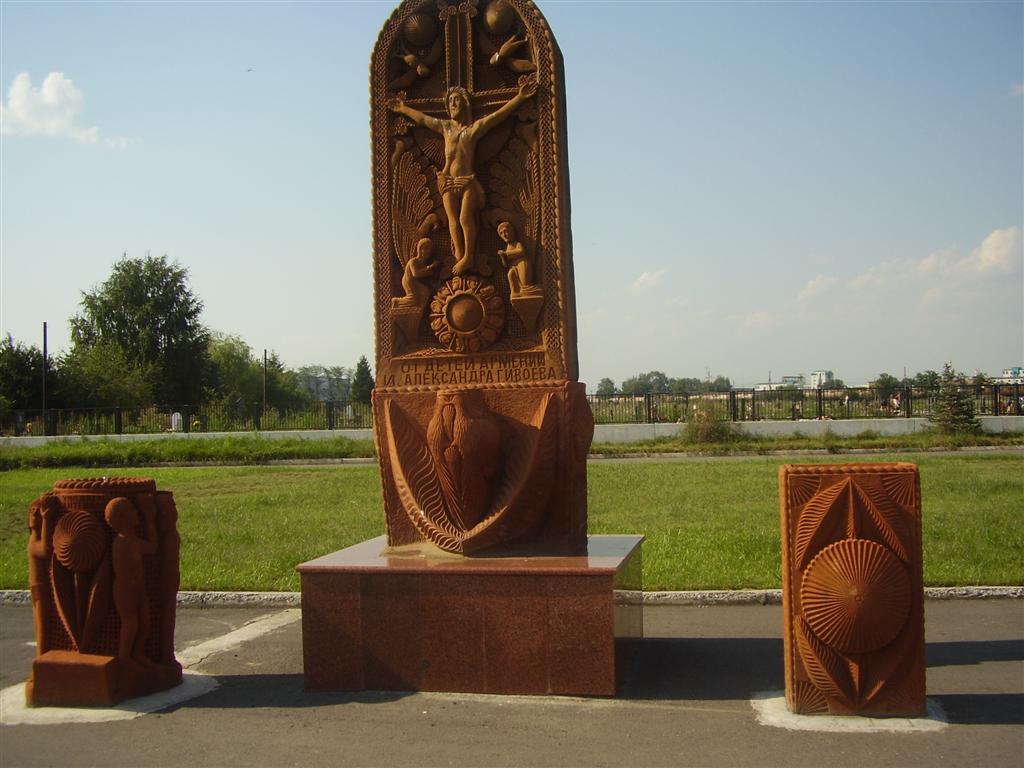 Памятник жертвам Беслана открыт в Петербурге на Малой Охте.
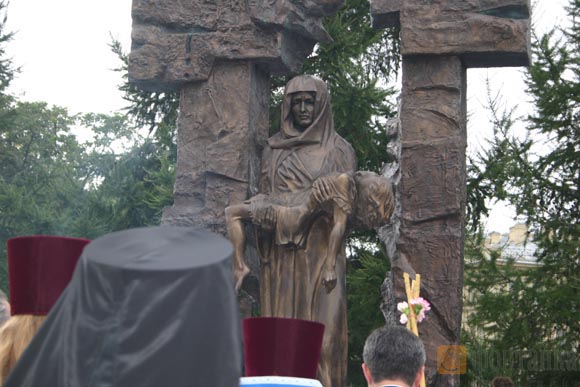 Памятник детям Беслана стоит в маленьком государстве Сан-Марино.
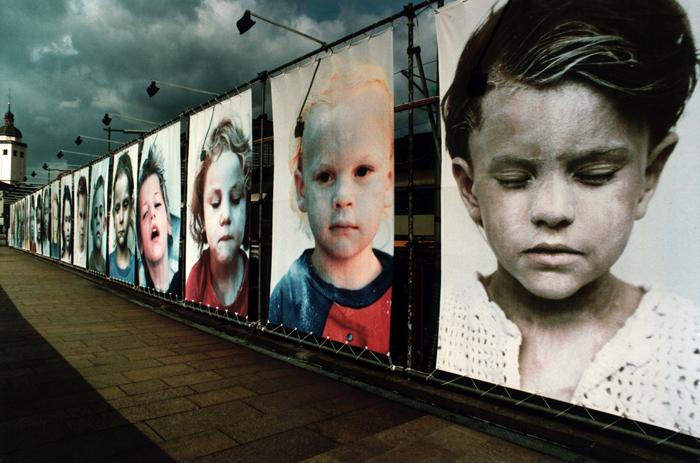 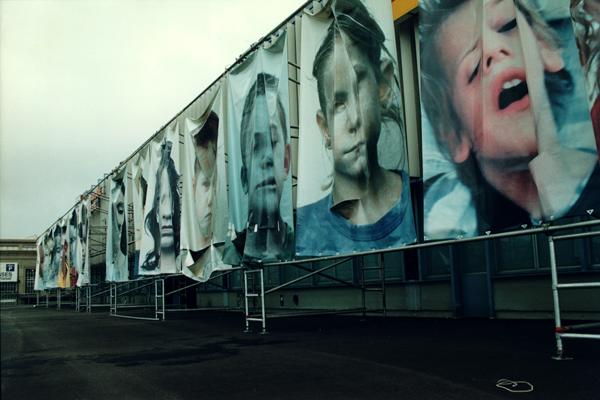 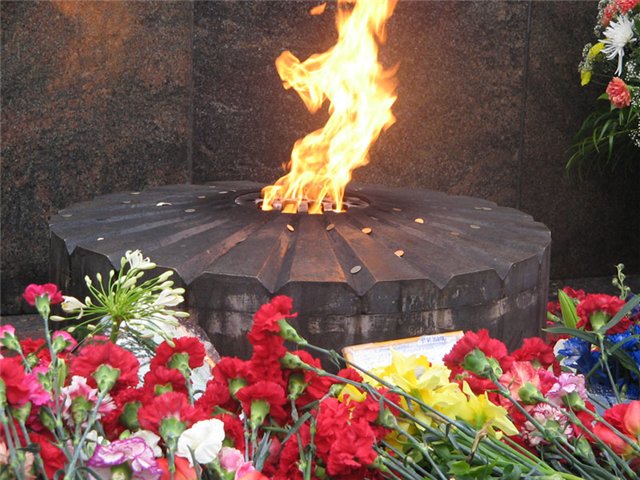